Supplier Information
Nome Azienda
xxx
COM
Location
Via xxx 1 – 10043 Orbassano (TO)
Private families
Owner
Employees
1200
LAMBORGHINI  xxxxxxxx
DUNS-Nr.
Turnover
104  ML€ (20)
Mr. 			Position: Marketing & Sales Director
Phone: +39-(0) xxxxx     	Email: xxx
Contact
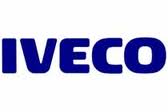 References
(in OEM)
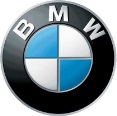 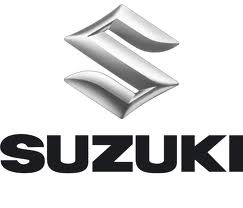 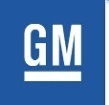 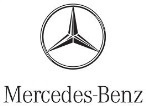 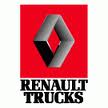 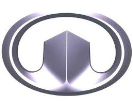 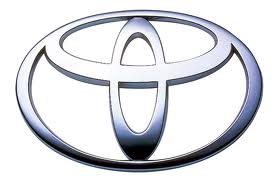 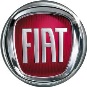 Portfolio (in Automotive)
2014
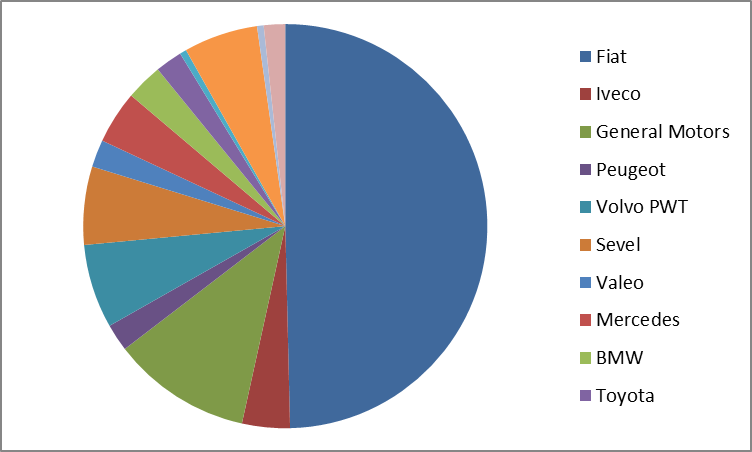 Q certification
Certification (ISO TS16949, QS9000, iso14001, GM QSB)